Wir verkaufen Ihnen unsere hochwertigen Bordeaux Weine für Zuhause oder auch als Geschenk Idee
Gute Gründe die Weine hier zu kaufen:
Gleichbleibende Lagertemperatur 
Keine Vibrationen
Dunkle Lagerung
Kein Bruchrisiko durch Versand
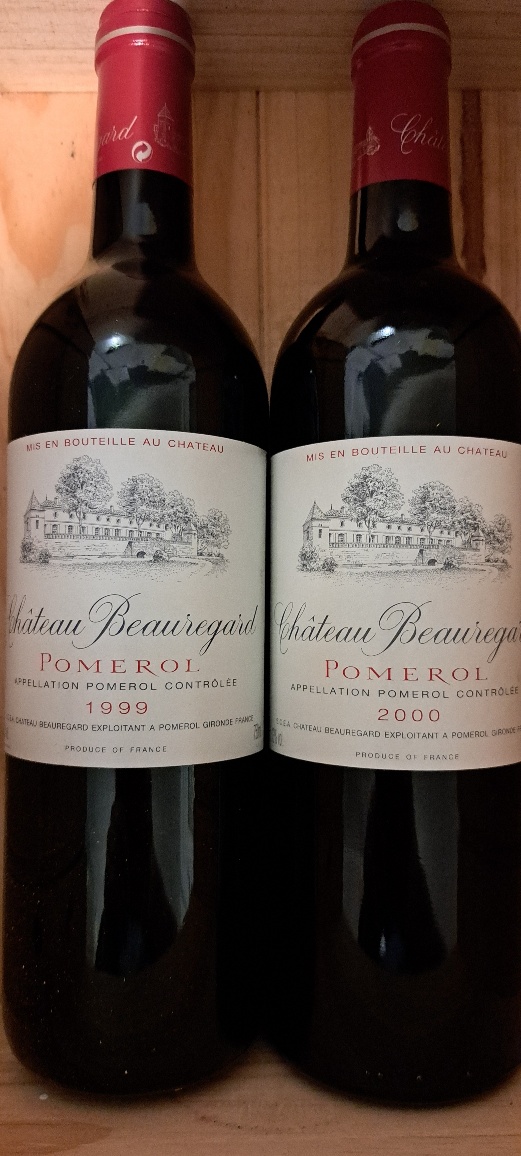 Château Beauregard
1999 Flasche  0,75 l       70,00 €
2000 Flasche 0,75 l        60,00 €
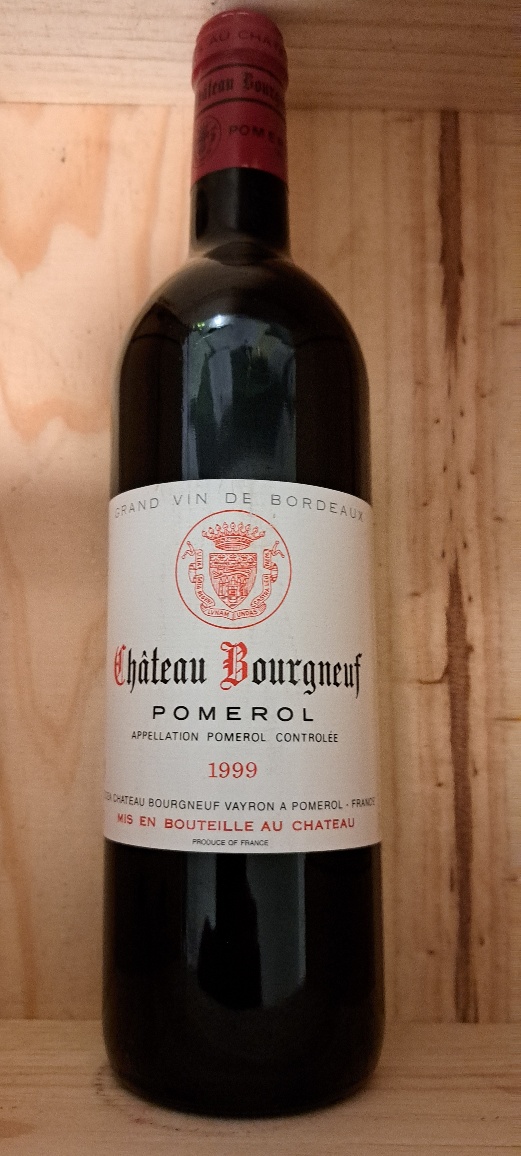 Château Bourgneuf
1999 Flasche       45,00 €
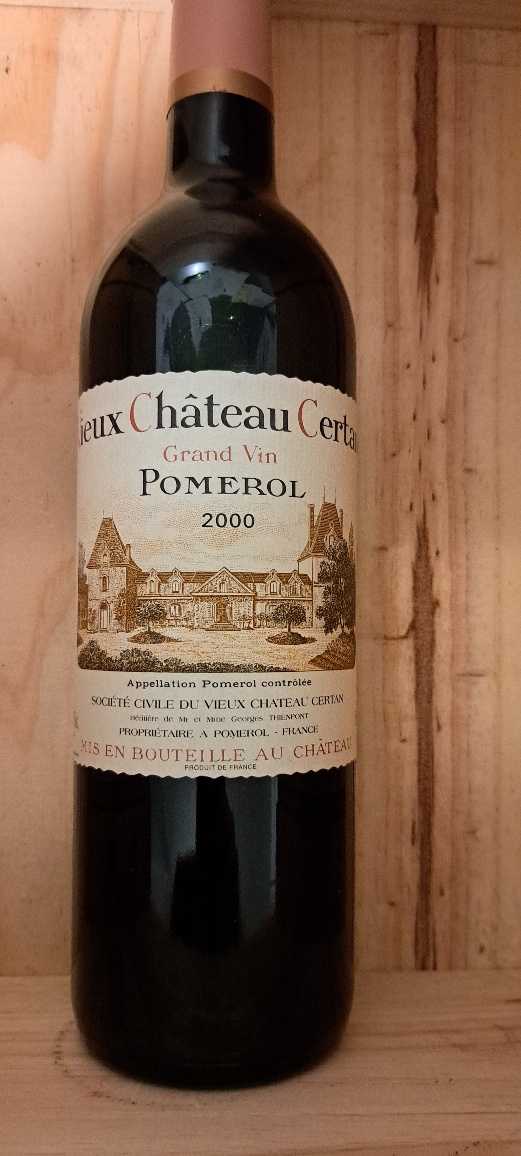 Vieux Château Certan
2000  Flasche       250,00 €
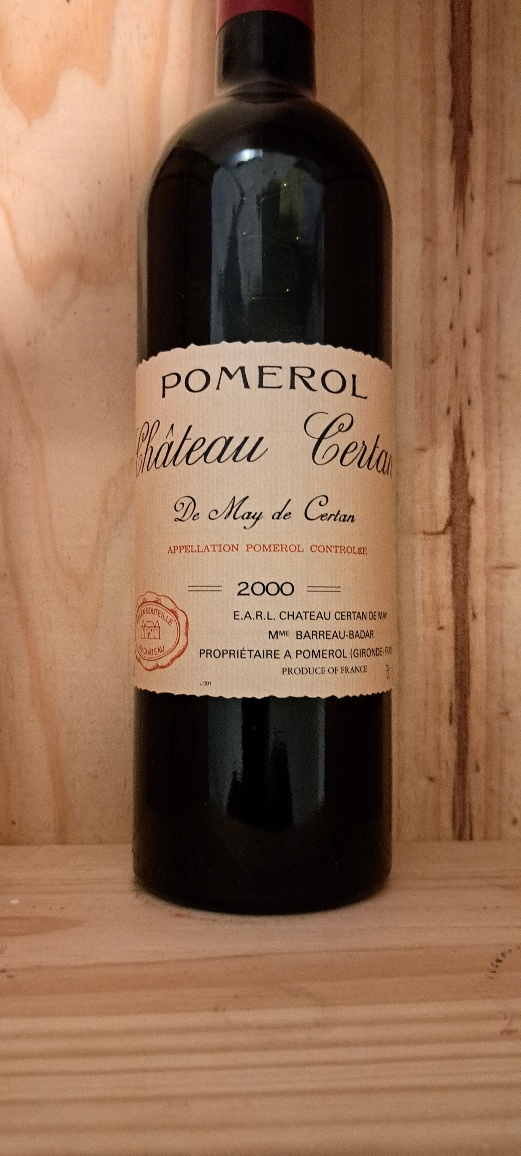 Château Certan de May de Certan
2000   Flasche       100,00 €
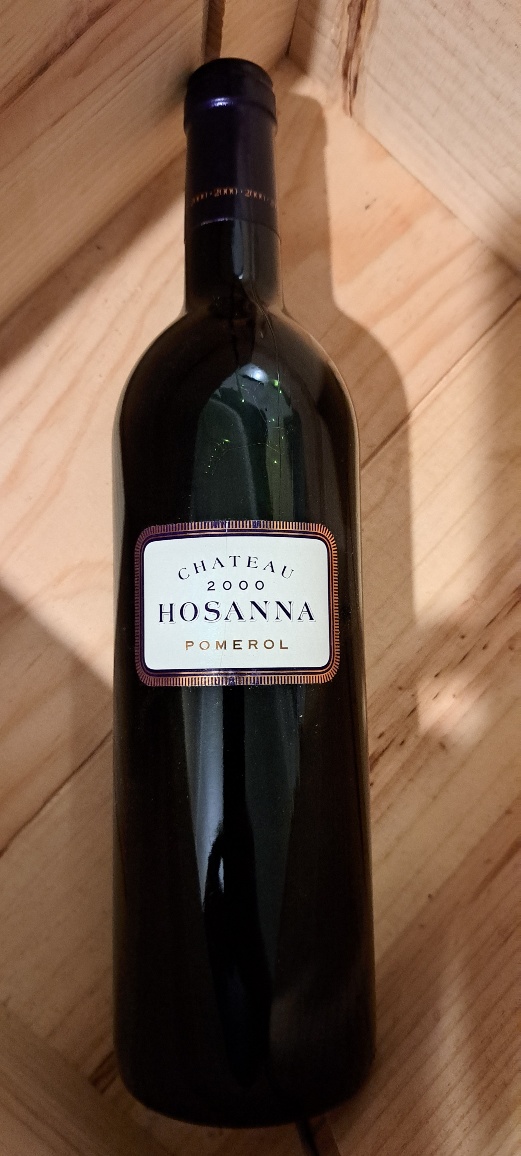 Château Hosanna
2000 Flasche    250,00 €
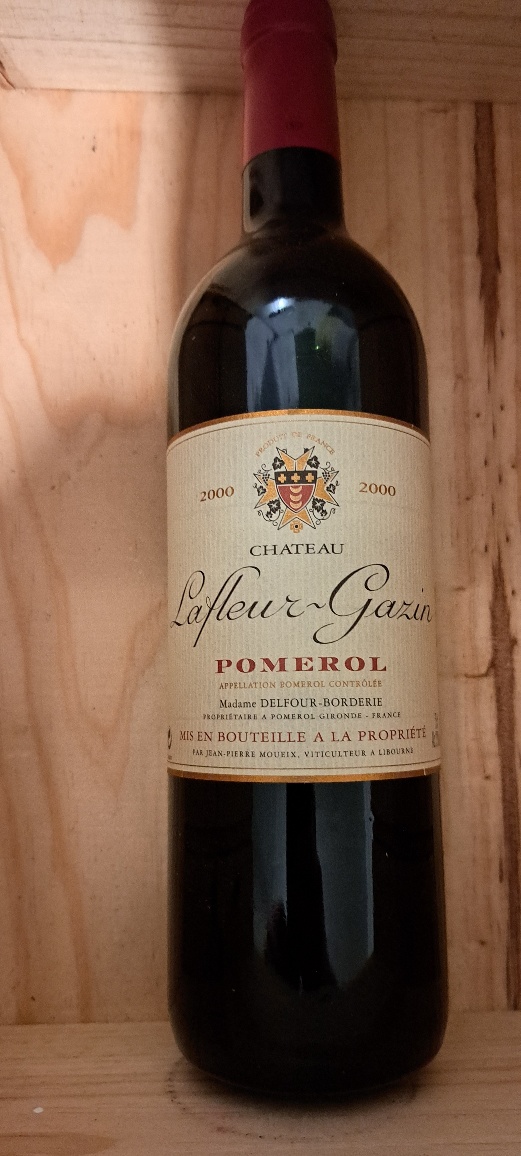 Château Lafleur-Gazin
2000 Flasche                 50,00 €
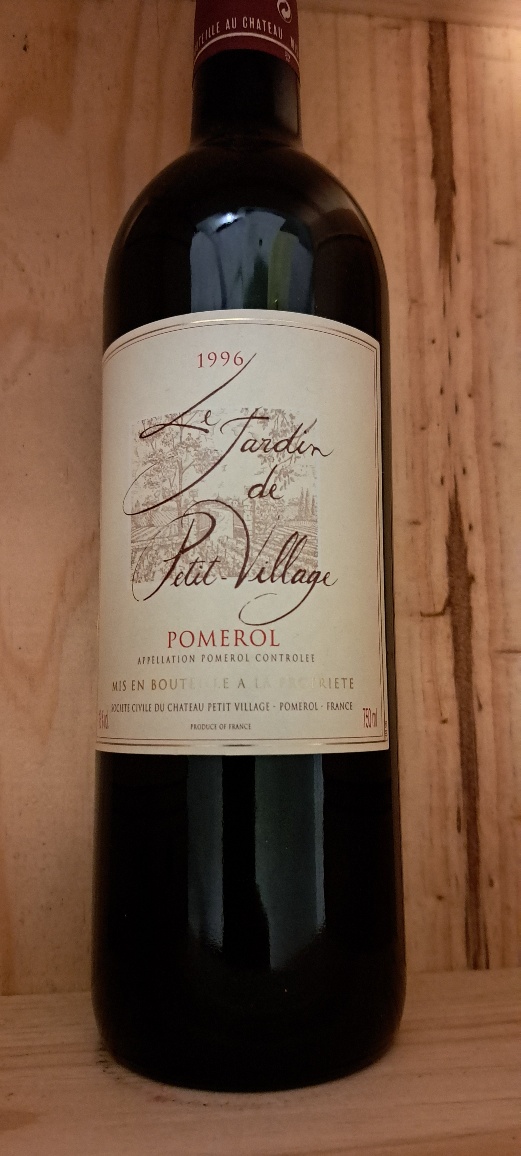 Château Le Jardin de Petit Village
1996 Flasche  25,00 €
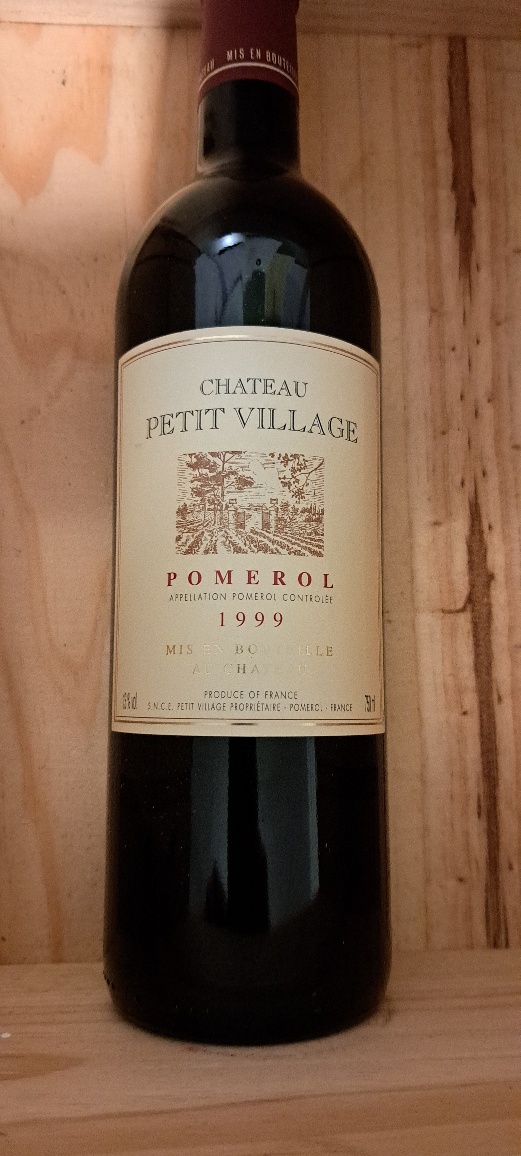 Château PetitVillage
1999 Flasche  85,00 €
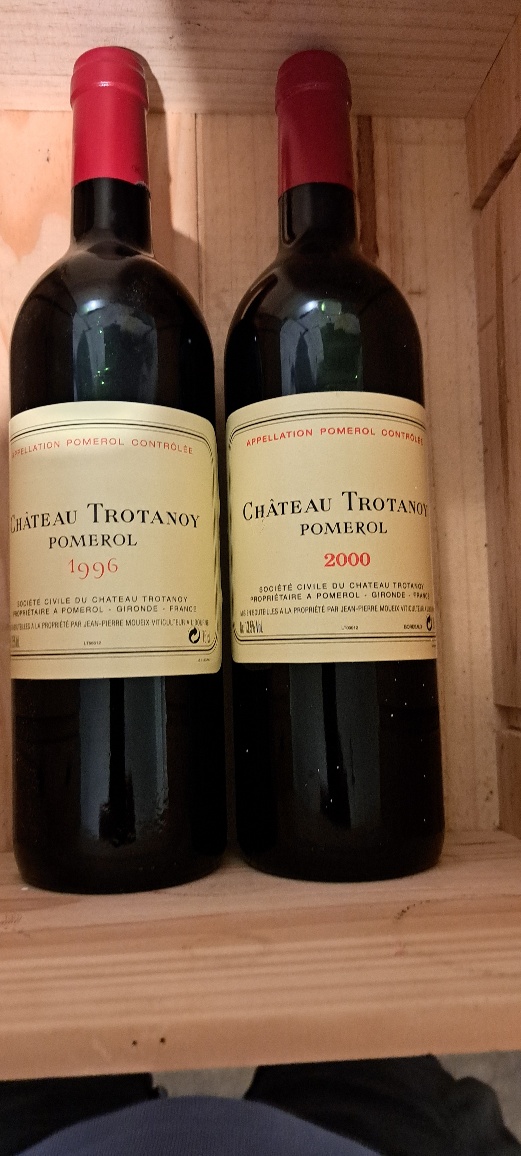 Château Trotanoy
1996 Flasche	160,00 €
2000 Flasche	300,00 €